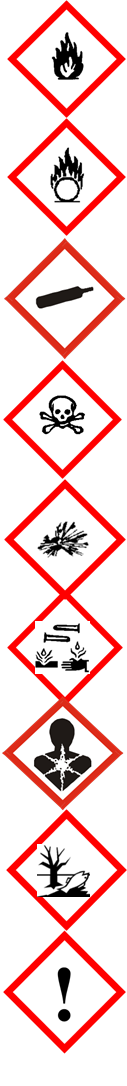 Классификация опасности химических веществ в КР
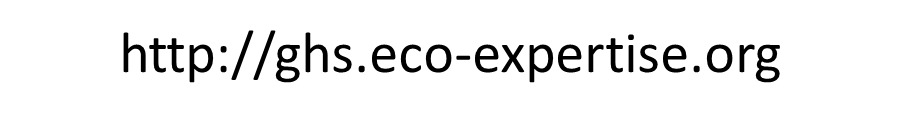 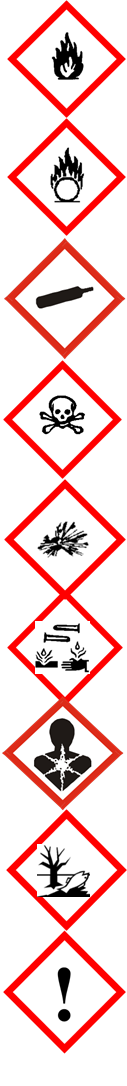 Элементы СГС
Согласованные критерии классификации опасности веществ и их смесей в зависимости от их опасности для здоровья человека и окружающей среды, а также опасностей, обусловленной их физико-химическими свойствами
Согласованные элементы системы информирования, включающие требования к маркировки и Паспортам безопасности.
Закон КР Технический регламент «О пожарной безопасности» от 26 июля 2011 года № 142
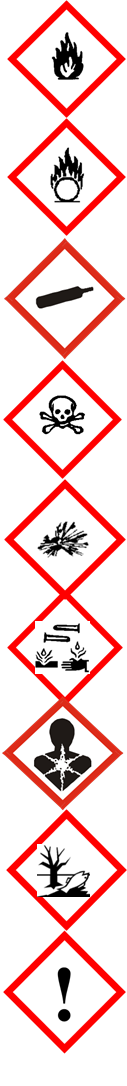 ГЛАВА 3. ПОКАЗАТЕЛИ И КЛАССИФИКАЦИЯ ПОЖАРОВЗРЫВООПАСНОЙ И ПОЖАРНОЙ ОПАСНОСТИ ВЕЩЕСТВ И МАТЕРИАЛОВ
Статья 9
Классификация веществ и материалов по пожарной опасности основывается на их свойствах и способности к образованию опасных факторов пожара или взрыва.
По горючести вещества и материалы (за исключением строительных и текстильных материалов) подразделяются на следующие группы:
- негорючие - вещества и материалы, не способные гореть в воздухе. Негорючие вещества могут быть пожаровзрывоопасными (например, окислители или вещества, выделяющие горючие продукты при взаимодействии с водой, кислородом воздуха или друг с другом);
- трудногорючие - вещества и материалы, способные гореть в воздухе при воздействии источника зажигания, но не способные самостоятельно гореть после его удаления;
- горючие (сгораемые) - вещества и материалы, способные самовозгораться, а также возгораться под воздействием источника зажигания и самостоятельно гореть после его удаления. Из горючих жидкостей выделяют группы легковоспламеняющихся и особо опасных легковоспламеняющихся жидкостей, воспламенение паров которых происходит при низких температурах, определенных нормативными актами по пожарной безопасности.
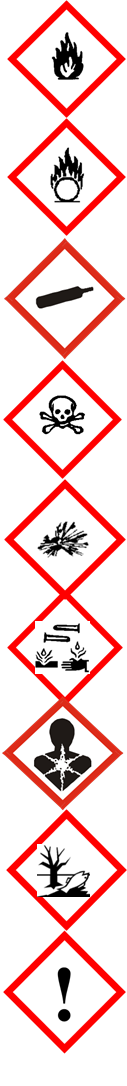 Закон КР Технический регламент «О пожарной безопасности» от 26 июля 2011 года № 142
Статья 95. Требования к информации о пожарной опасности веществ и материалов
1. На вещества и материалы производителем (поставщиком) должна быть разработана техническая документация, содержащая информацию о их безопасном применении.
Техническая документация на вещества и материалы (в том числе паспорта, технические условия, технологические регламенты) должна содержать информацию о показателях взрывопожарной и пожарной опасности веществ и материалов.
Закон КР от 16 ноября 2013 года № 202 «Технический регламент «О промышленной безопасности» (не введен в действие)
Статья 5.  1. К объектам технического регулирования относятся процессы строительства, эксплуатации, расширения, реконструкции, технического перевооружения, консервации и ликвидации опасного производственного объекта, на котором:
1) получаются, используются, перерабатываются, образуются, хранятся, транспортируются, уничтожаются следующие опасные вещества:
а) воспламеняющиеся вещества
б) окисляющие вещества;
в) горючие вещества;
г) взрывчатые;
д) токсичные вещества;
е) высокотоксичные вещества ;
ж) вещества, представляющие опасность для окружающей среды….
Идентификацию опасных производственных объектов осуществляет организация, эксплуатирующая эти объекты
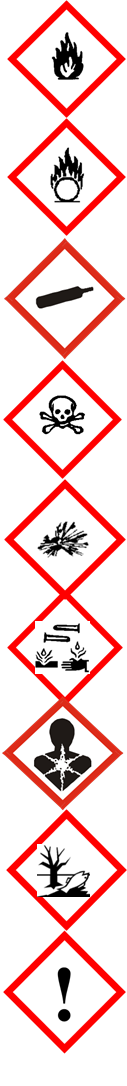 Закон Кыргызской Республики от 4 августа 2008 года № 188 «Об обязательном страховании гражданской ответственности перевозчика опасных грузов»
Опасные грузы разделяют на следующие классы:
класс 1 - взрывчатые вещества;
класс 2 - газы сжатые, сжиженные и растворенные под давлением;
класс 3 - легковоспламеняющиеся жидкости;
класс 4 - легковоспламеняющиеся вещества и материалы;
класс 5 - окисляющие вещества и органические перекиси;
класс 6 - ядовитые (токсичные) вещества;
класс 7 - радиоактивные и инфекционные вещества;
класс 8 - едкие и коррозийные вещества;
класс 9 - прочие опасные вещества.
Токсикологическая опасность
«Перечень сильнодействующих ядовитых веществ, в отношении которых применяется порядок приобретения, сбыта, хранения, учета и перевозки» Приложение 1 постановления Правительства КР от 21 сентября 1999 года № 513
«Перечень вредных веществ и неблагоприятных производственных факторов, при работе с которыми обязательны предварительные и периодические медицинские осмотры работников» постановление Правительства КР от 16 мая 2011 года № 225

В приказе Министерства здравоохранения КР от 24 октября 2013 года № 626 «О ведении государственной регистрации потенциально токсичных химических веществ»:
Потенциально токсичным химическим веществом (далее - ПТХВ) считается индивидуальное вещество (соединение), способное в условиях производства, применения, транспортировки, а также в бытовых условиях оказывать неблагоприятное воздействие на здоровье человека и окружающую среду.
перечень сведений, необходимых для государственной регистрации потенциально токсичных химических веществ:
1) наличие опасных химических веществ;
2) показатели опасности;
3) виды опасного воздействия и условия их возникновения;
4) физико-химические свойства;
5) факторы воздействия на окружающую среду;
«Инструкции по безопасному использованию, хранению и складированию пестицидов в сельском хозяйстве» Постановление Правительства КР от 5 июля 2011 года № 361
По степени воздействия на живой организм пестициды подразделяются на четыре класса опасности (ГОСТ 12.1.007-76):
1 - чрезвычайно опасные;
2 - высокоопасные;
3 - умеренно опасные;
4 - малоопасные.
Класс опасности пестицидов устанавливается в зависимости от норм и показателей, указанных в таблице 1 (приложение 1).
По стойкости в объектах внешней среды пестициды делятся на:
- очень стойкие (время разложения на нетоксические компоненты более 2 лет);
- стойкие (время разложения на нетоксические компоненты - 0,5 - 2 года);
- умеренно стойкие (время разложения на нетоксические компоненты - 1 - 6 месяцев);
- малостойкие (время разложения на нетоксические компоненты -1 месяц).
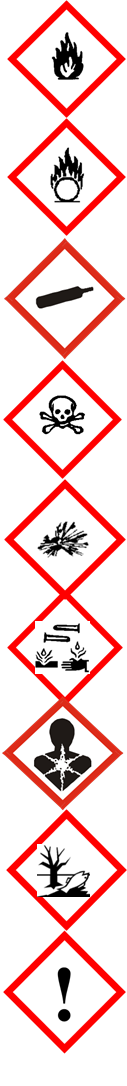 Экологическая опасность
Закон Кыргызской Республики от 8 мая 2009 года № 151 «Общий технический регламент по обеспечению экологической безопасности в Кыргызской Республике» (с изменениями и дополнениями от 01.03.2012 г.)
При отсутствии в справочной литературе класса опасности загрязняющего вещества для атмосферного воздуха населенных мест используются значения для воздуха рабочей зоны, при отсутствии обоих значений для класса опасности используется величина 3.
Для загрязняющих веществ, по которым отсутствует информация о ПДК или ОБУВ, значения КОП приравниваются к массе выбросов данных веществ, т.е. ПДК принимается равным 1,0, а класс опасности - 3.
Для загрязняющих веществ, являющихся озоноразрушающими веществами, регулируемыми Монреальским протоколом по веществам, разрушающим озоновый слой, принимается ПДК = 1 / (ОРС × 1000), а класс опасности равным 1, где ОРС - озоноразрушающая способность вещества по Монреальскому протоколу.
Для загрязняющих веществ, являющихся парниковыми газами, регулируемыми Киотским протоколом к Рамочной конвенции Организации Объединенных Наций об изменении климата, принимается ПДК = 1/ПГП, а класс опасности равным 1, где ПГП - потенциал глобального потепления по Киотскому протоколу.
Перечень стандартов, в результате применения которых обеспечивается соблюдение требований «Общего технического регламента по обеспечению экологической безопасности в КР»
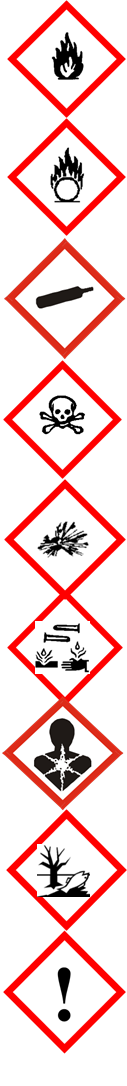 ГОСТ 17.2.1.01-76  Охрана природы. Атмосфера. Классификация выбросов по составу
ГОСТ 17.4.1.02-83 Охрана природы. Почвы. Классификация химических веществ для контроля загрязнения 
ГОСТ 17.4.3.06-86 Охрана природы. Почва. Общие требования к классификации почв по влиянию на них химических загрязняющих веществ
ГОСТ 17.9.1.2. -2001 Охрана природы. Обращение с отходами. Классификация отходов. Идентификация и кодирование. Основные положения
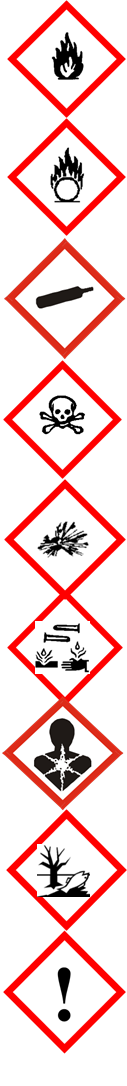 Постановление Правительства Кыргызской Республики от 15 января 2010 года № 9 «Об утверждении классификатора опасных отходов и методических рекомендаций по определению класса опасности отходов»
Классификация опасностей по СГС
Физическая опасность
Взрывчатые вещества
Воспламеняющие газы (неустойчивые газы)
Аэрозоли
Окисляющие газы
Газы под давлением
Воспламеняющие жидкости
Воспламеняющие твердые вещества
Самовозгорающиеся вещества и смеси
Пирофорные жидкости
Пирофорные твердые вещества
Самонагревающиеся  вещества
Вещества и смеси, выделяющие воспламеняющие газы при контакте с водой
Окисляющие жидкости
Окисляющие твердые вещества
Органические пероксиды
Вещества вызывающие коррозию металла





Опасность для человека
Острая токсичность
Разъедание/ раздражение кожи
Респираторная или кожная сенсибилизация
Мутагенность зародышевых клеток
Канцерогенность
Репродуктивная токсичность
Специфическая избирательная токсичность, поражающая органы мишени, в результате однократного применения
Специфическая избирательная токсичность, поражающая органы мишени, в результате многократного применения
Опасность при аспирации

Опасность для окружающей среды
Опасность для водной среды:
•	Острая
•	Хроническая
•	Биоаккумуляция
•	Разложение
Опасность для озонового слоя
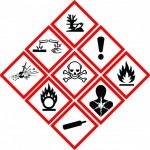 Спасибо за внимание!
http://ghs.eco-expertise.org